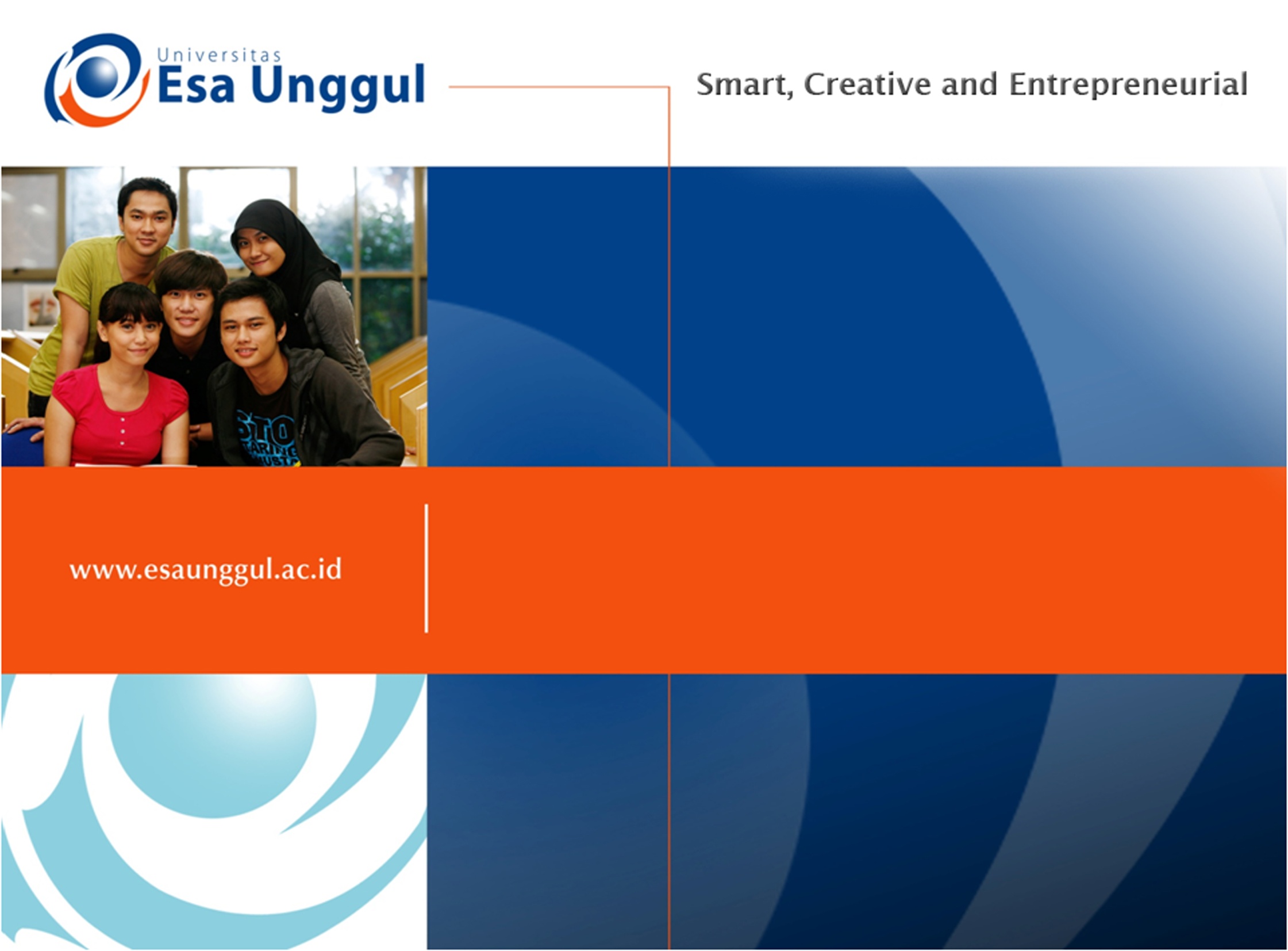 INTERACTION DESIGN
PERTEMUAN -  10
NOVIANDI
PRODI MIK | FAKULTAS ILMU-ILMU KESEHATAN
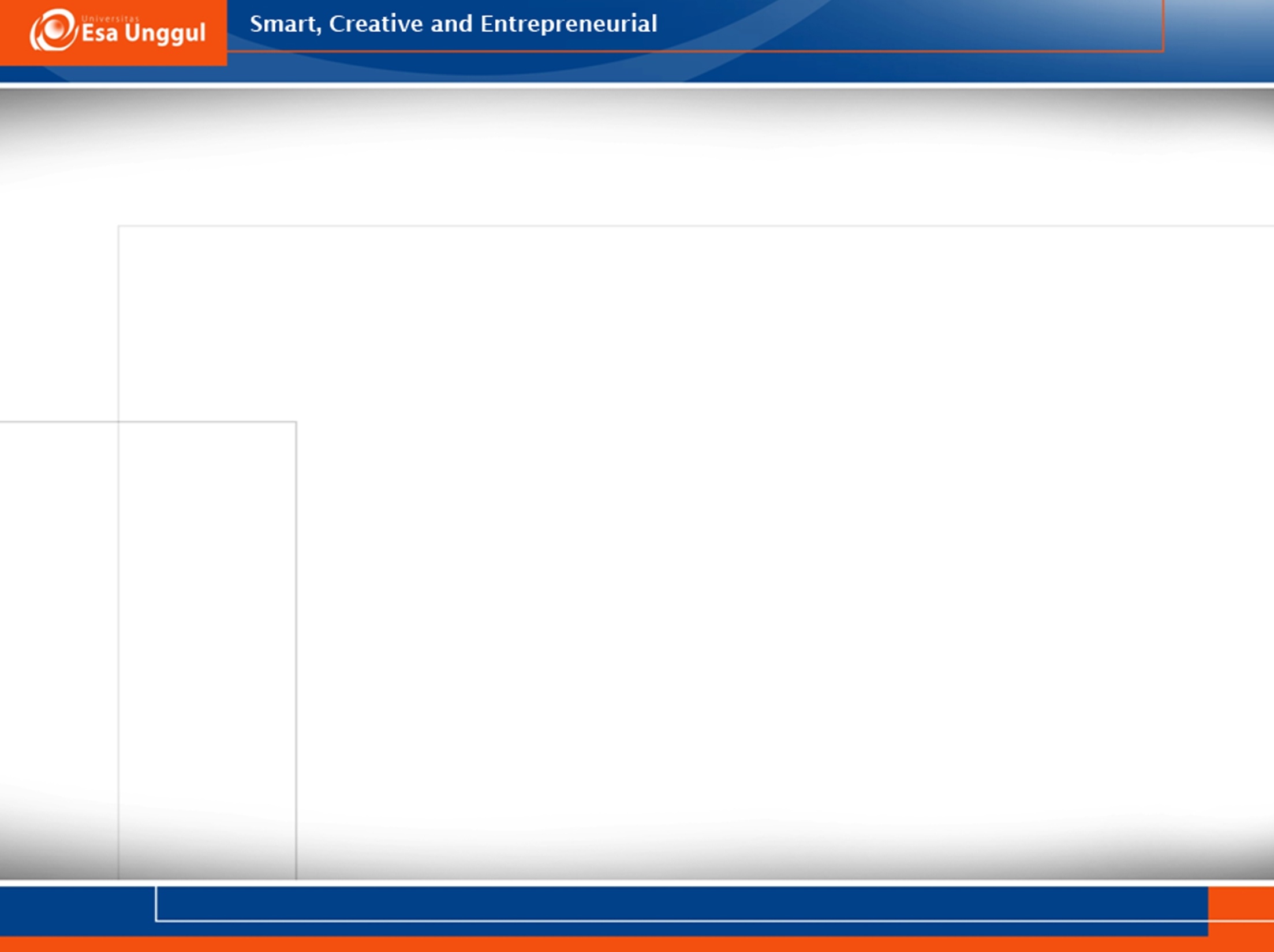 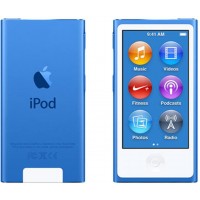 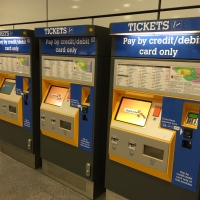 Smartphone
Ipod
Ticket machine
How many are actually easy, effortless, and enjoyable
to use?

Why is there a difference?
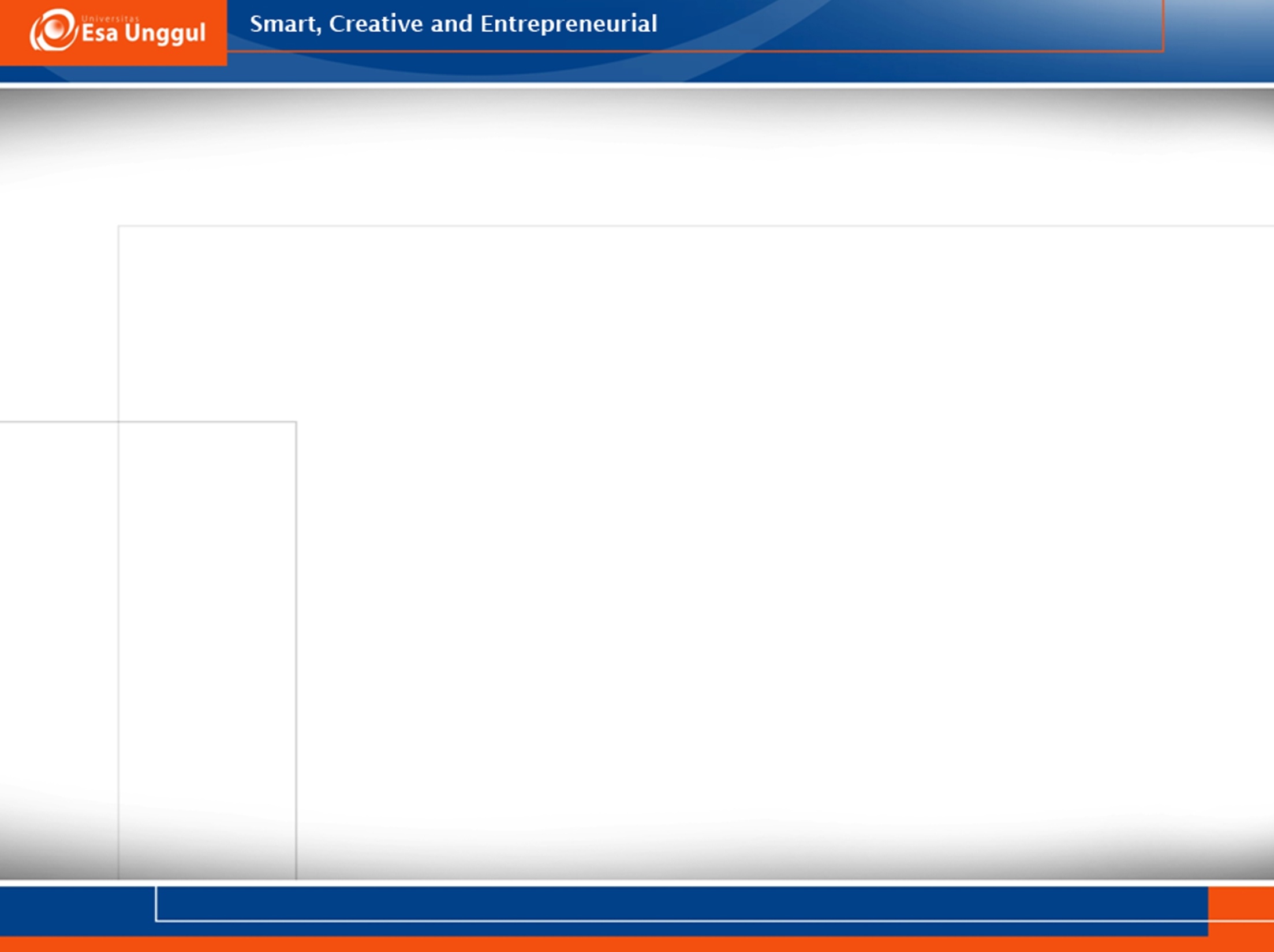 Good and Poor Design
Remote Control Device
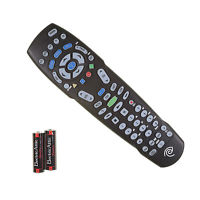 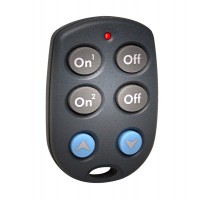 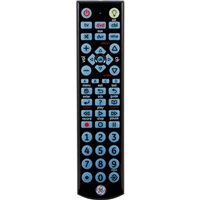 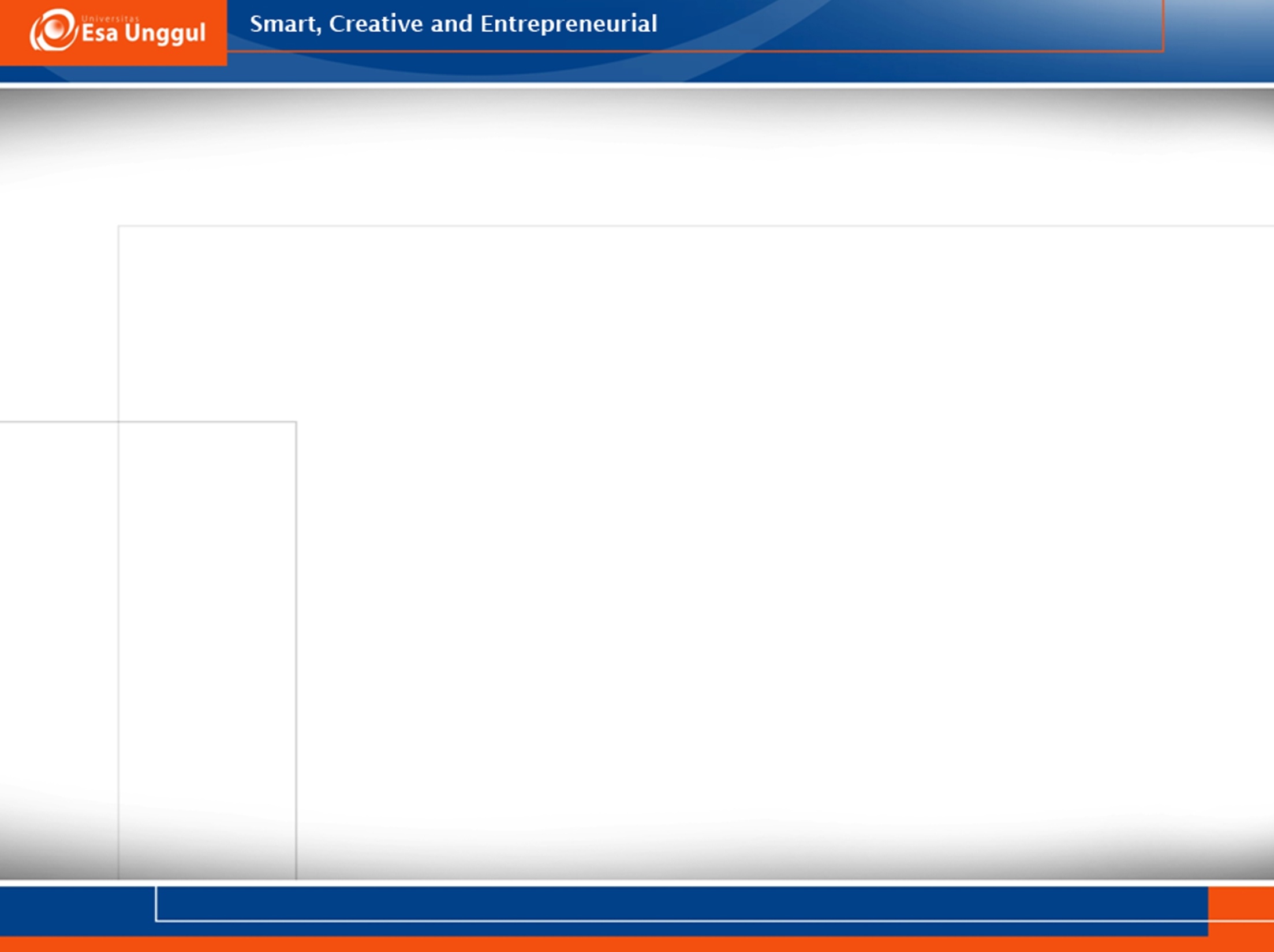 What is Interaction Design?
Designing interactive products to support the way people communicate and interact in their everyday and working lives
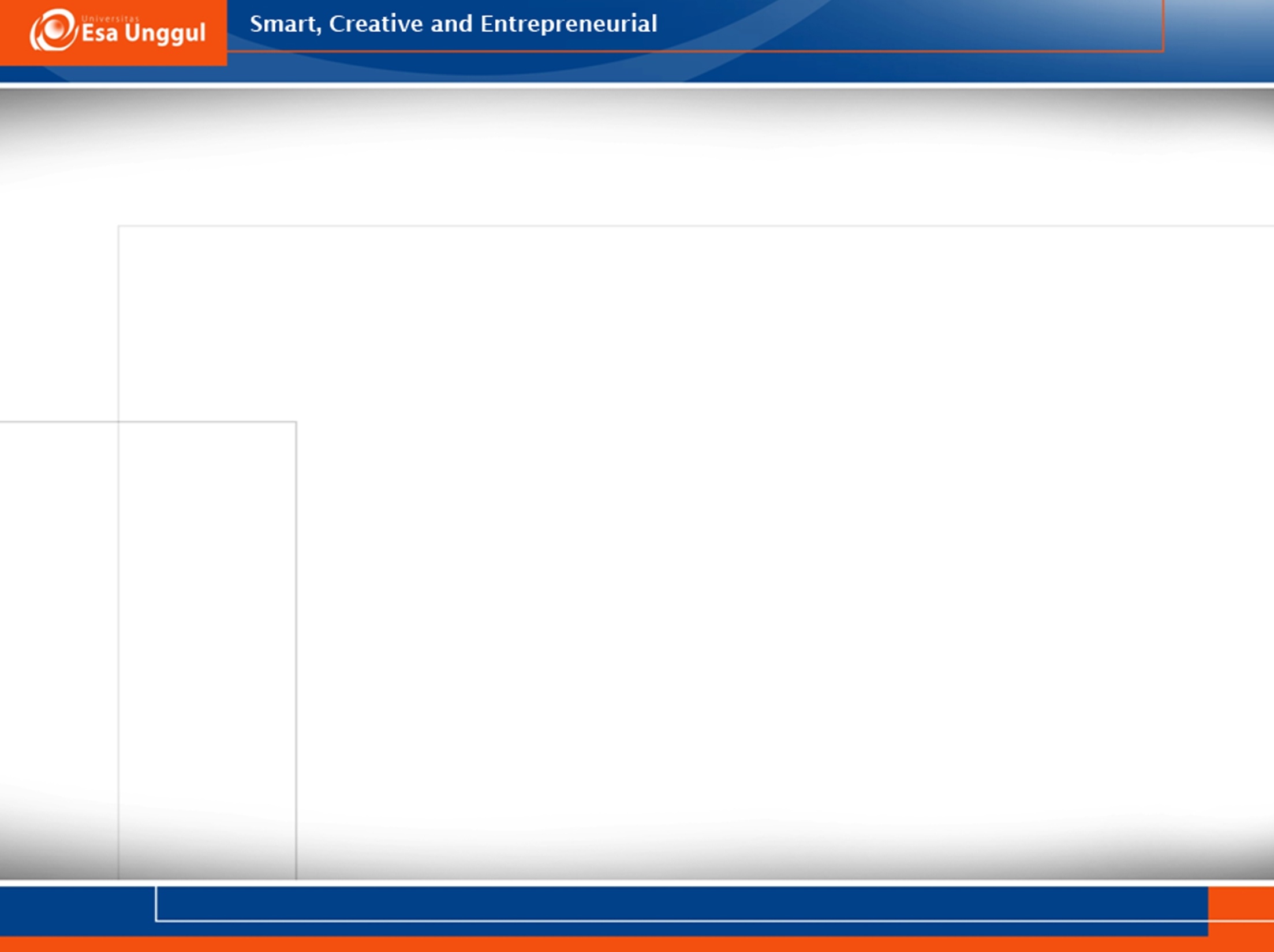 The Components of Interaction Design?
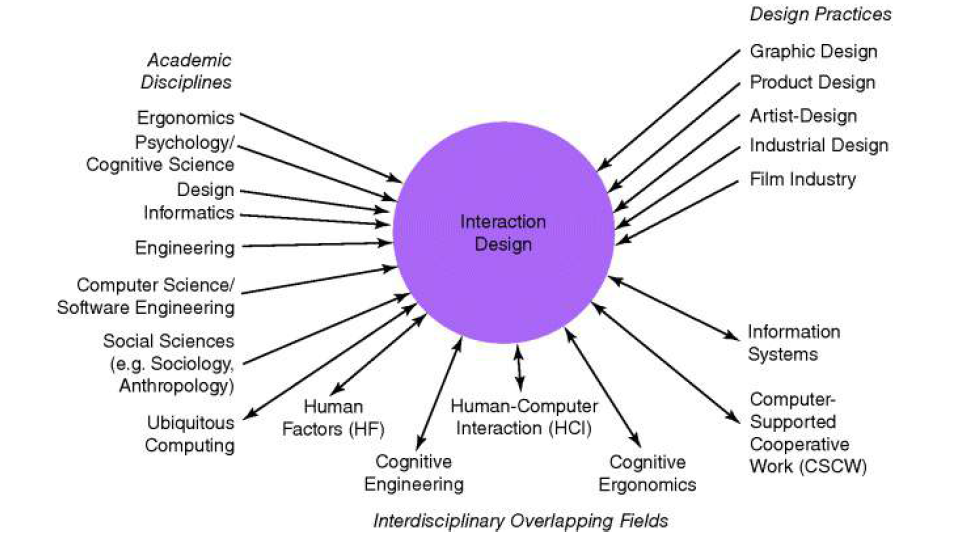 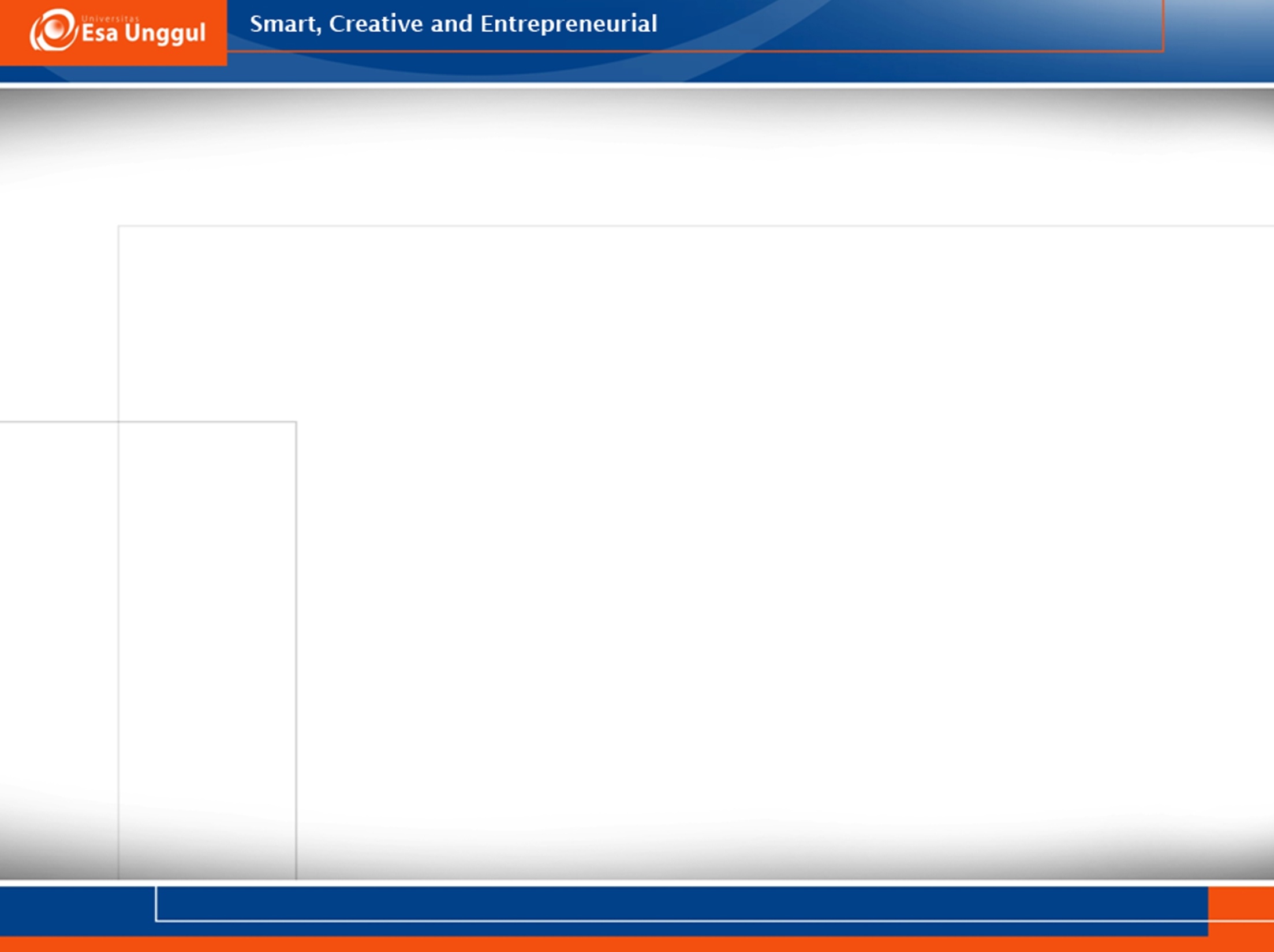 Who is involved in Interaction Design
Interaction design is mostly carried out by multidisciplinary teams, 





Who to include in a team will depend on a number of factors, including a company's design philosophy, its size, purpose, and product line.
where the skill sets of engineers, designers, programmers, psychologists, anthropologists, sociologists, artists, toy makers, and others are drawn upon.
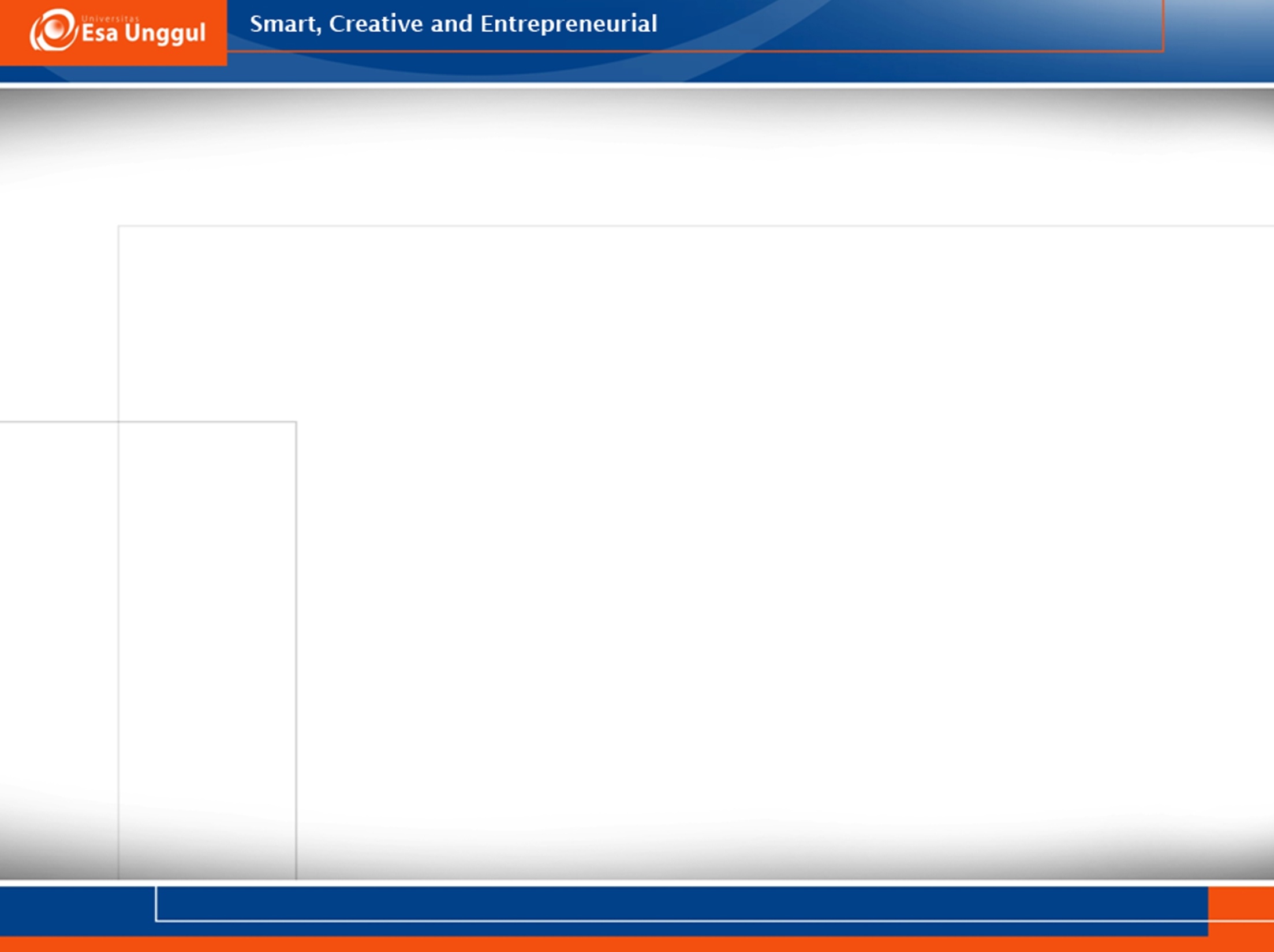 The User Experience
(UX)
The user experience (UX) is central to interaction design.

It is important to point out that one cannot design a user experience, only design for a user experience.
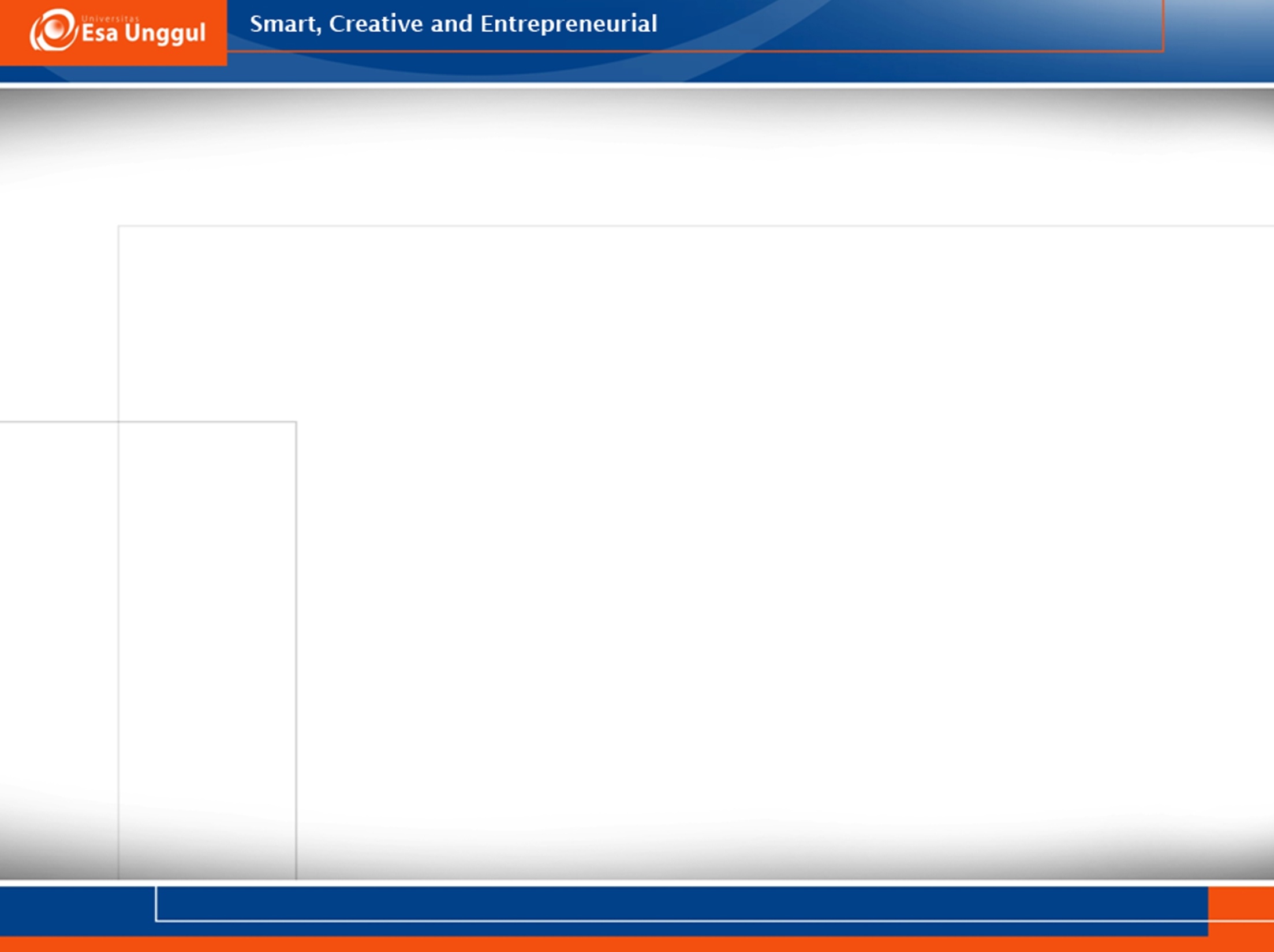 The Process of Interaction Design
The process of interaction design involves four basic activities:
1. Establishing requirements
2. Designing alternatives
3. Prototyping
4. Evaluating
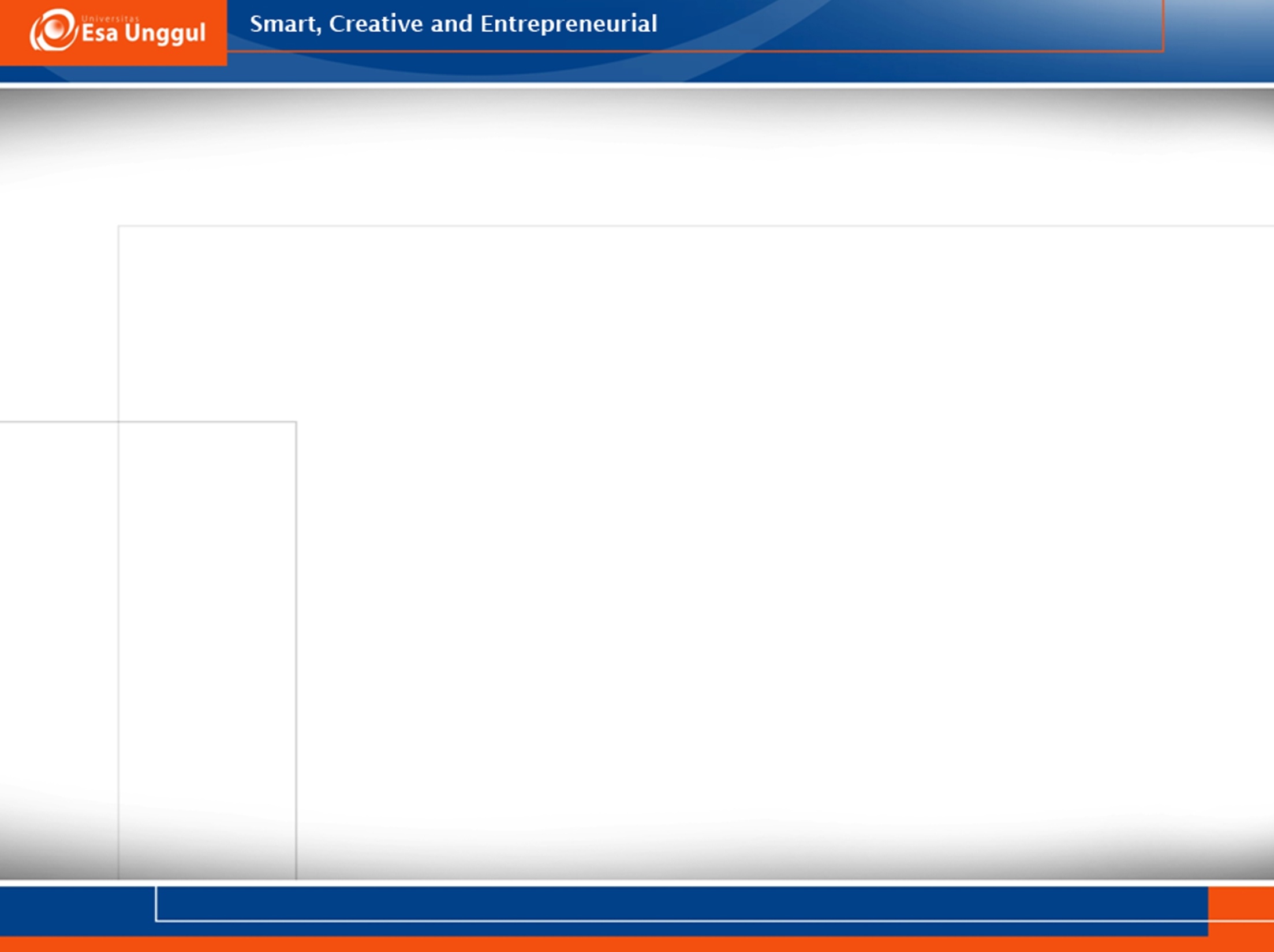 Design Principles
Visibility
Feedback
Constraints
Consistency
Affordance
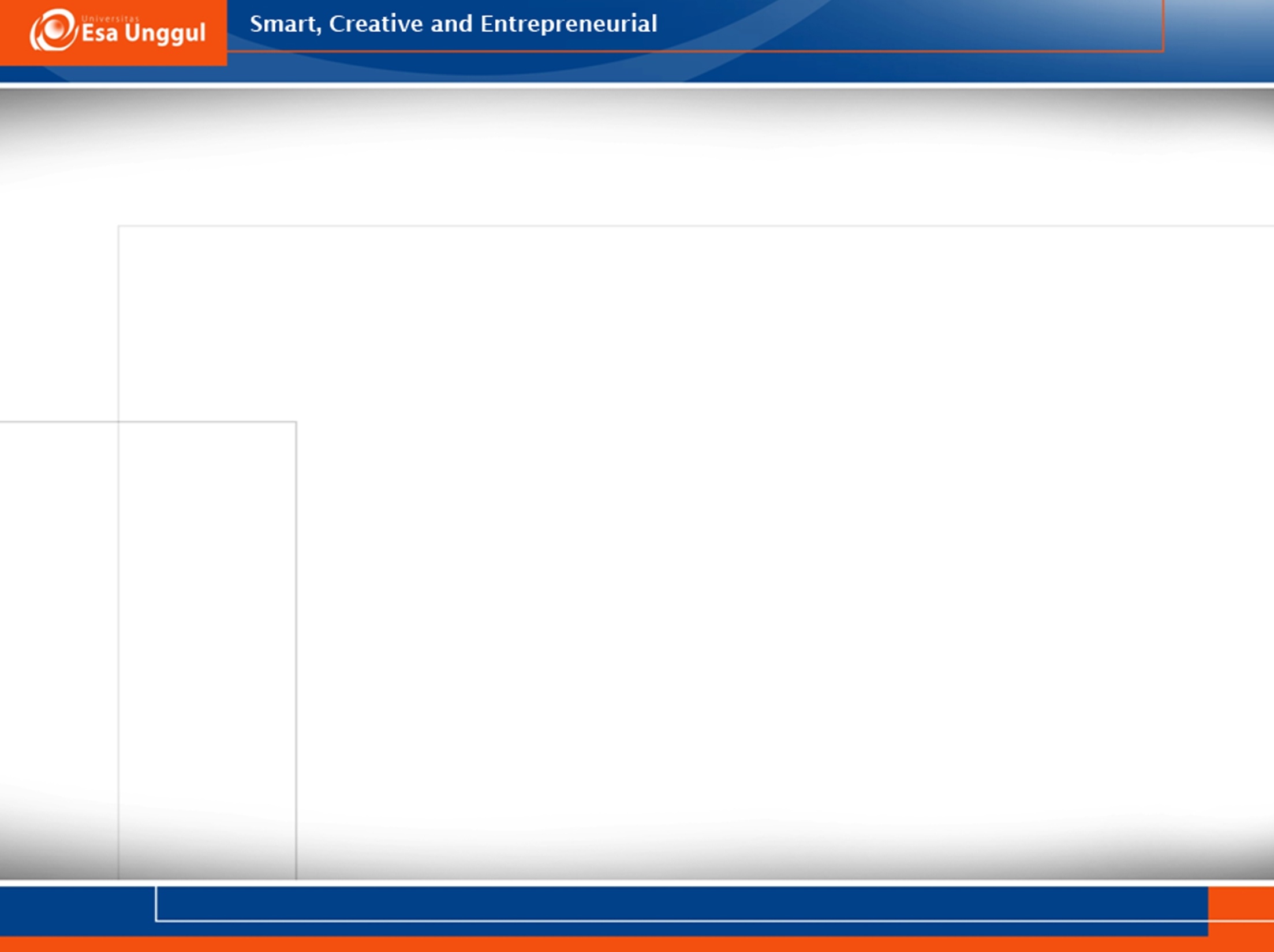 What is Cognition
Cognition has also been described in terms of specific kinds of process. 

These include:

Attention
Perception
Memory
Learning 
Reading, Speaking and Lisening 
Problem solving, Planning, Reasoning and Decision Making
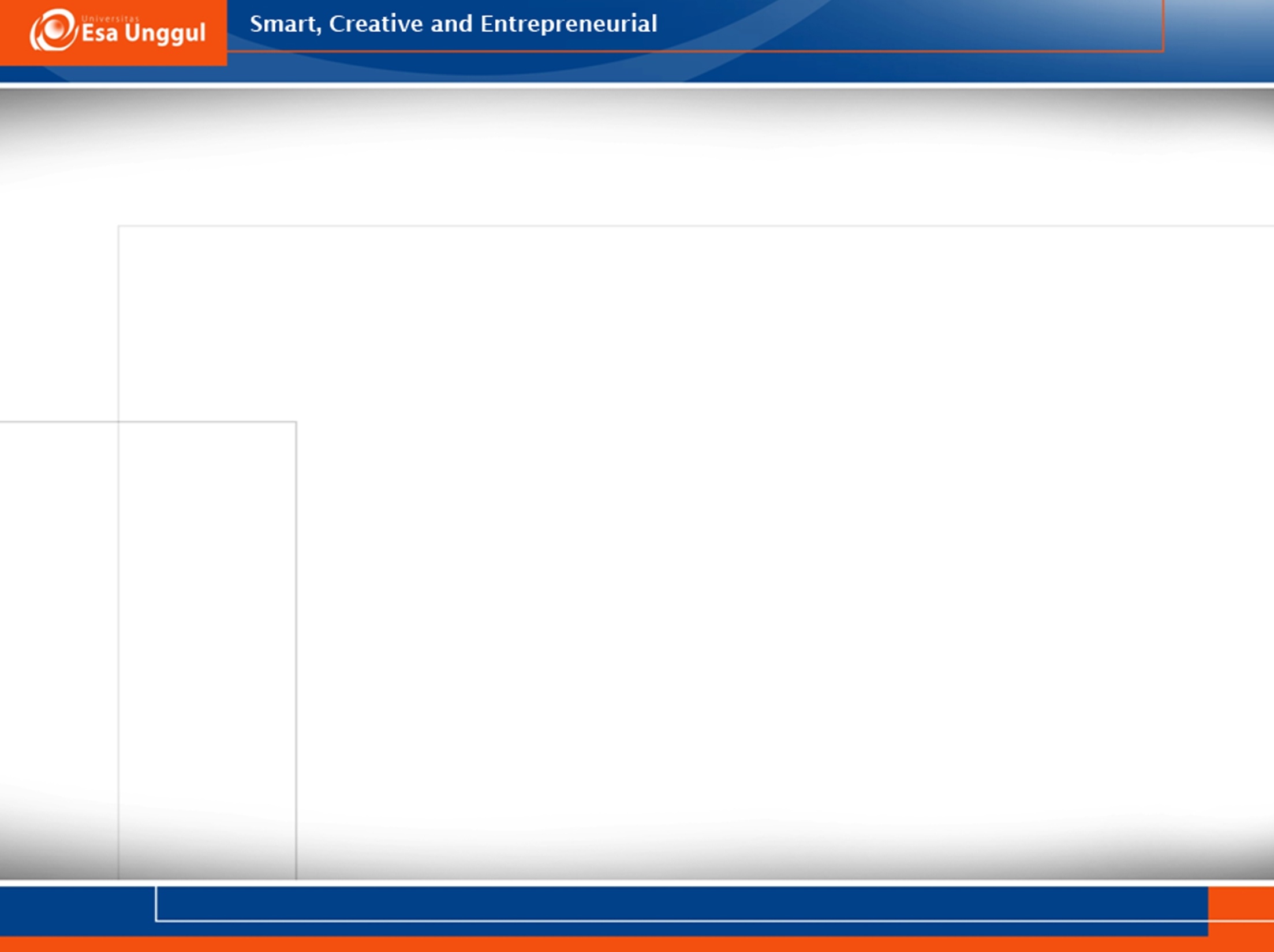 Attention
This is the process of selecting things to concentrate on, at a point in time, from the range of possibilities available
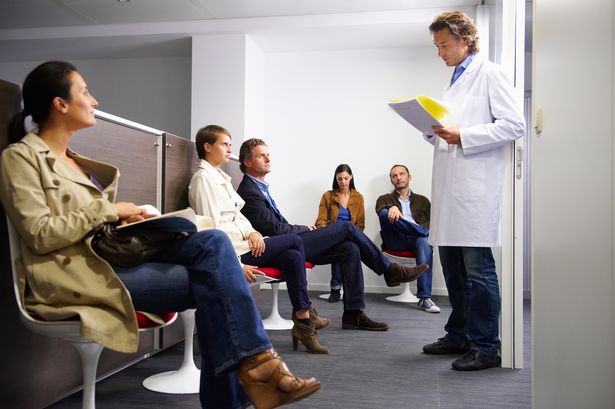 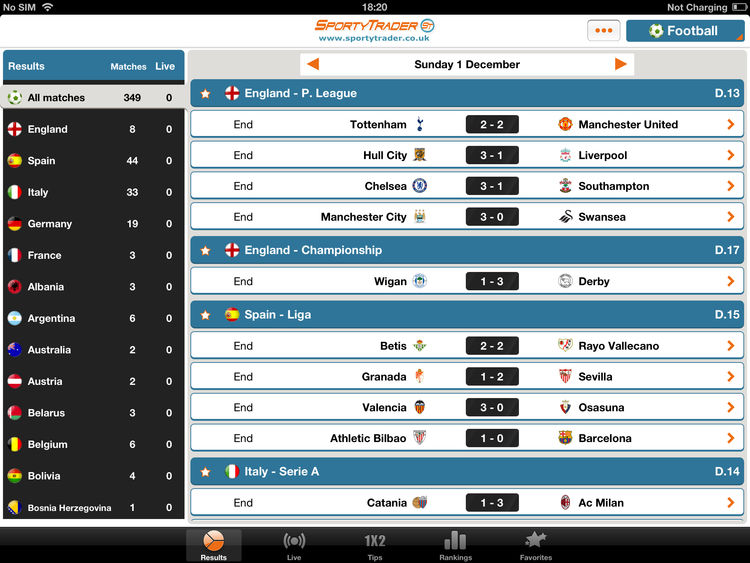 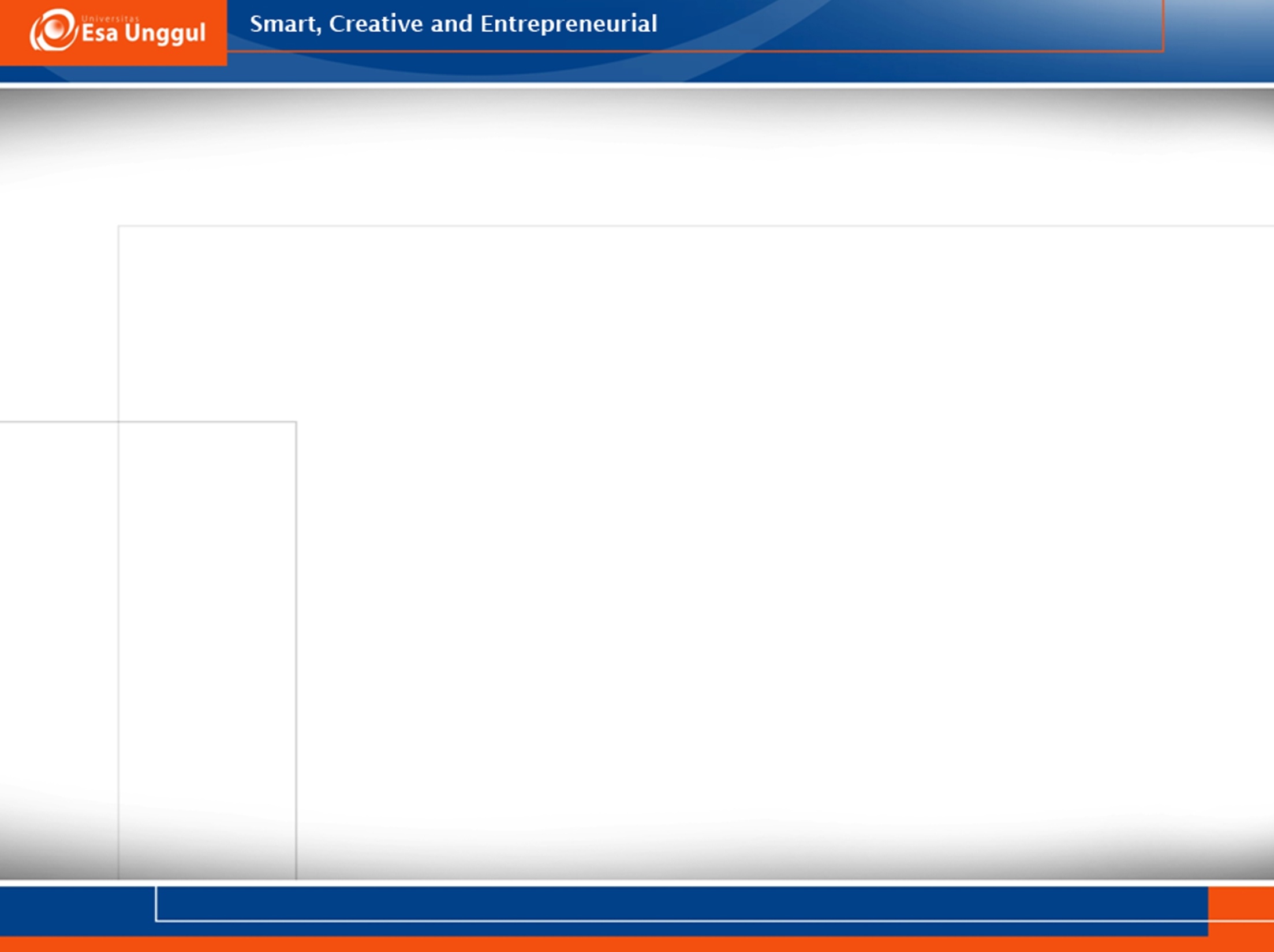 Attention
Attention allows us to focus on information that is relevant to what we are doing.
The extent to which this process is easy or difficult depends on 
whether we have clear goals and  
whether the information we need is salient in the environment
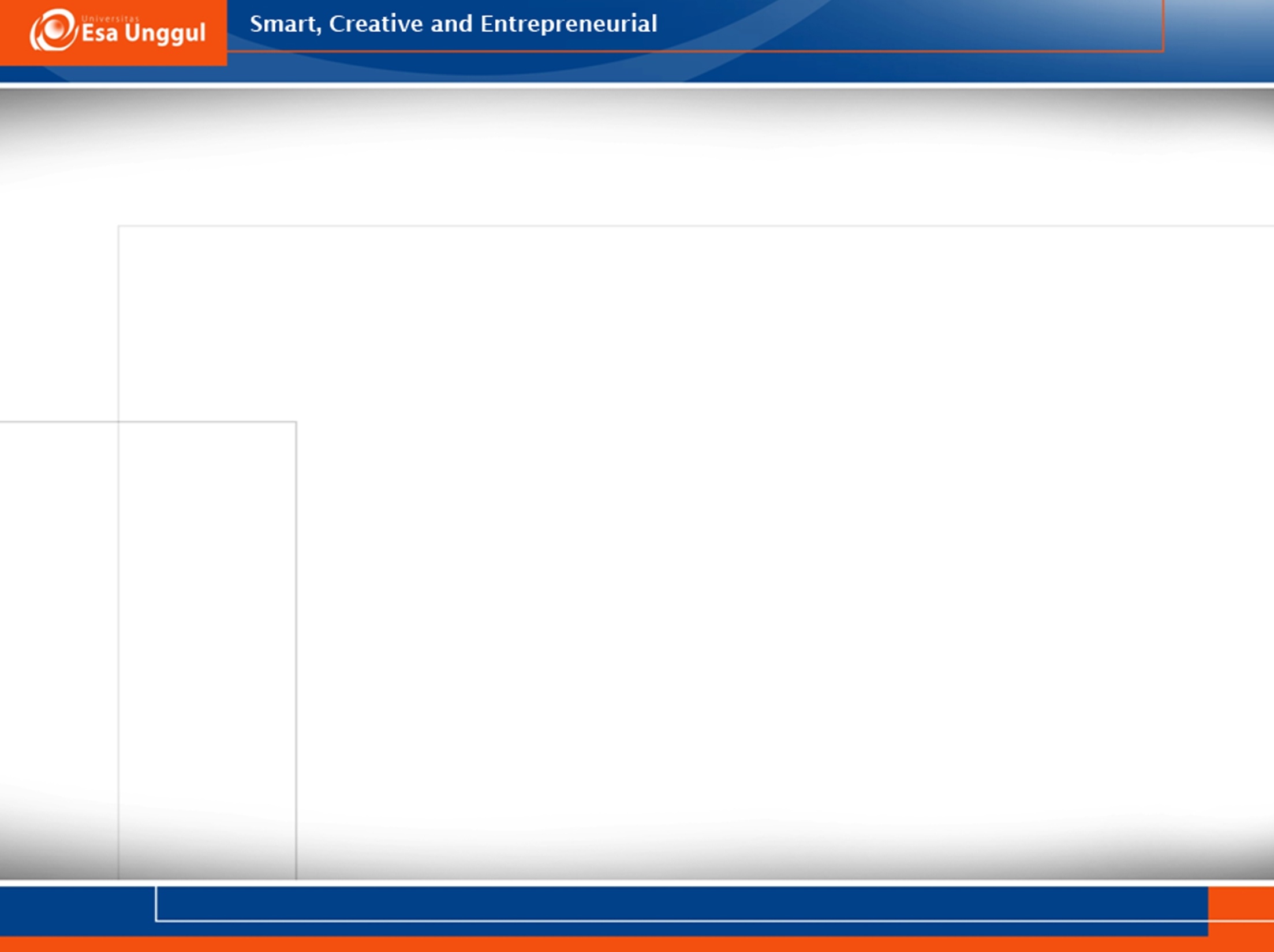 Design Implication
Attention
Make information salient when it needs attending to at a given stage of a task 
Use techniques like animated graphics, color, underlining ordering of items, sequencing of different information and spacing of items to achieve this. 
Avoid cluttering the interface with too much information. This especially applies to the use of color, sound and graphics. It is tempting to use lots, resulting in a mishmash of media that is distracting and annoying rather than helping the user attend to relevant information
Search engines and form fill-ins that have simple and clean interfaces are easier to use
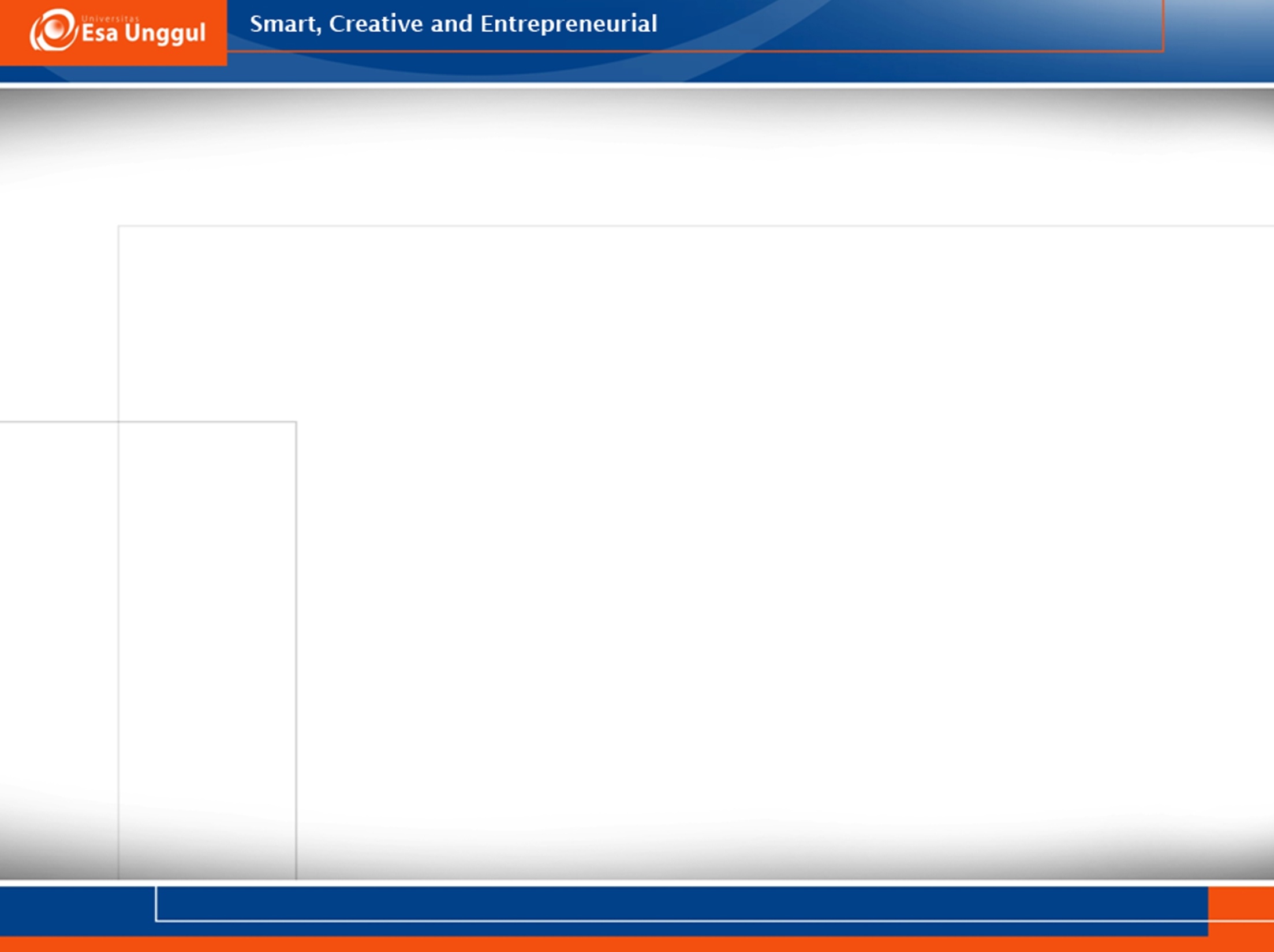 Perception
Representation of information need to be designed to be perceptible and recognizable across different media:
Icons and other graphical representation should enable users to readily distinguish their meaning 
Bordering and spacing are effective visual ways of grouping information that makes it easier to perceive and locate items 
Sounds should be audible and distinguishable so users understand what they represent 
Speech output should enable users to distinguish between the set of spoken words and also be able to understand their meaning. 
Text should be legible and distinguishable from the background. 
Tactile feedback used in virtual environments should allow users to recognize the meaning of the varoius touch sensations being emulated. The feedback should be distinguishable so that
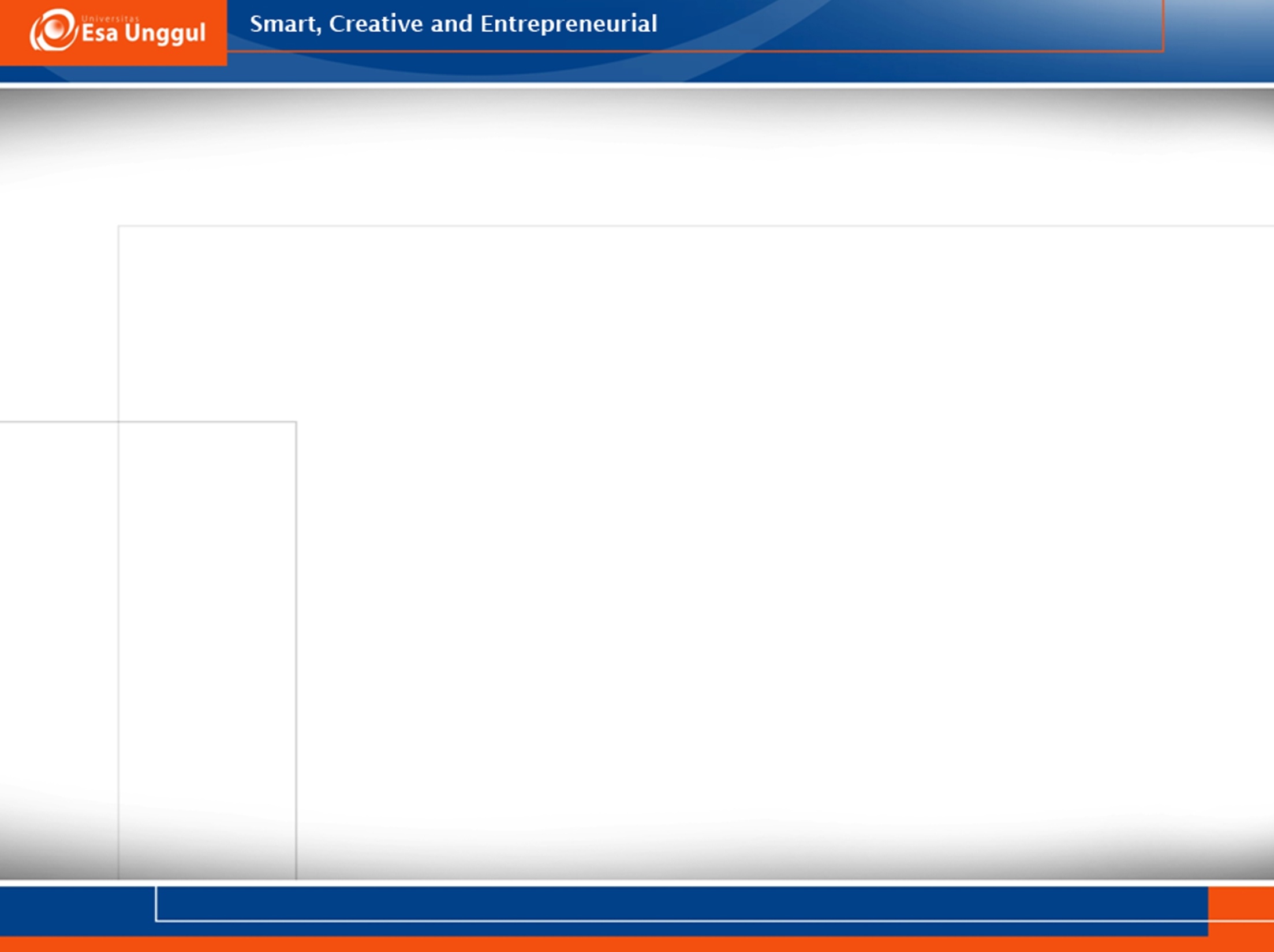 Memory
Do not overload users memories with complicated procedures for carrying out tasks. 

Design interfaces that promote recognition rather than recall by using menus, icons, and consistently placed objects

Provide users with a variety of ways of encoding digital information (e.g files, emails, images) to help them access them again easily, through the use of categories, color, tagging, time stamping, icons, etc.
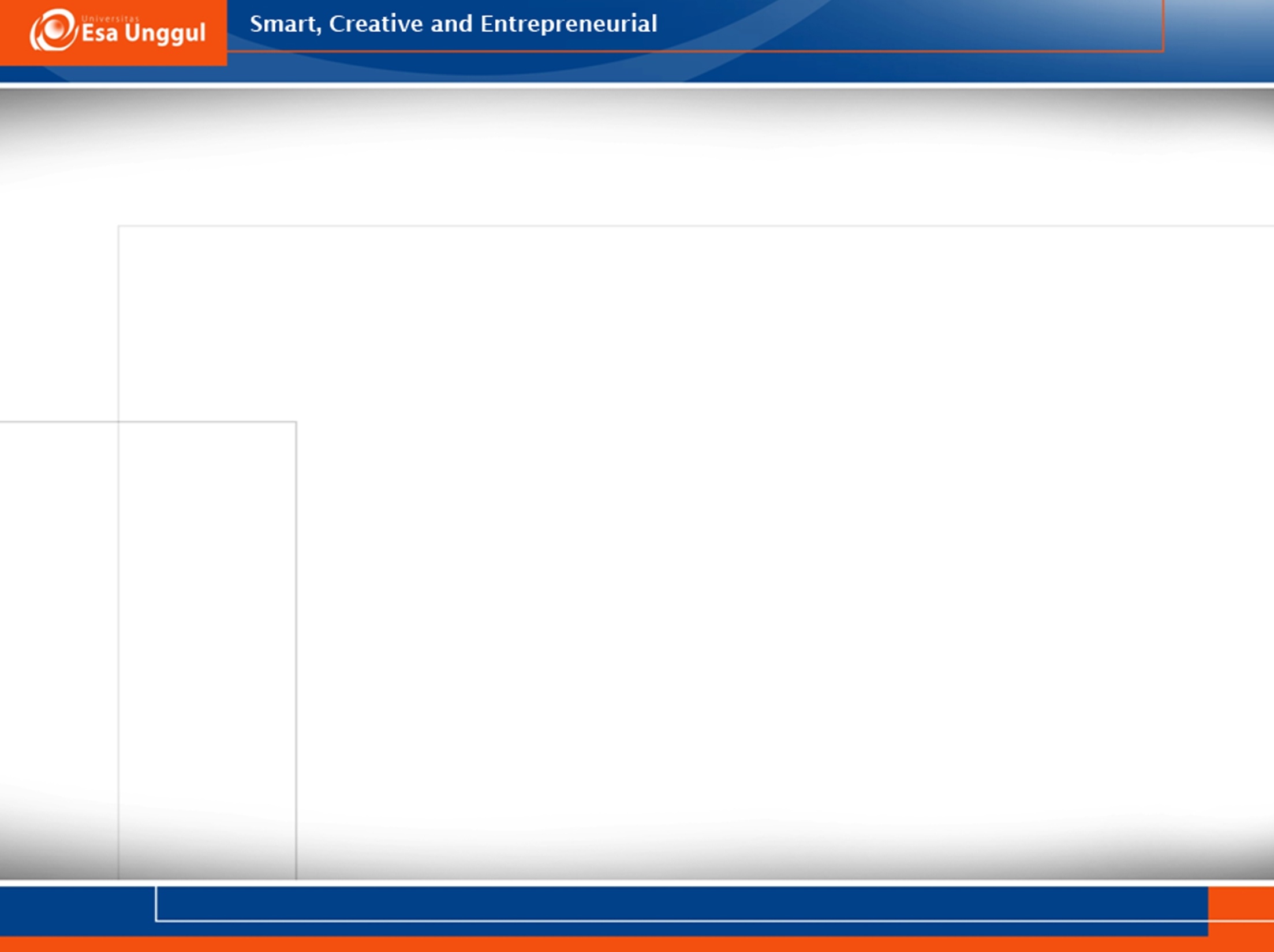 Learning
Design interfaces that encourage exploration

Design interfaces that constrain and guide users to select appropriate actions when initially learning 

Dynamically link concrete representations and abstract concepts to facilitate the learning of complex material.
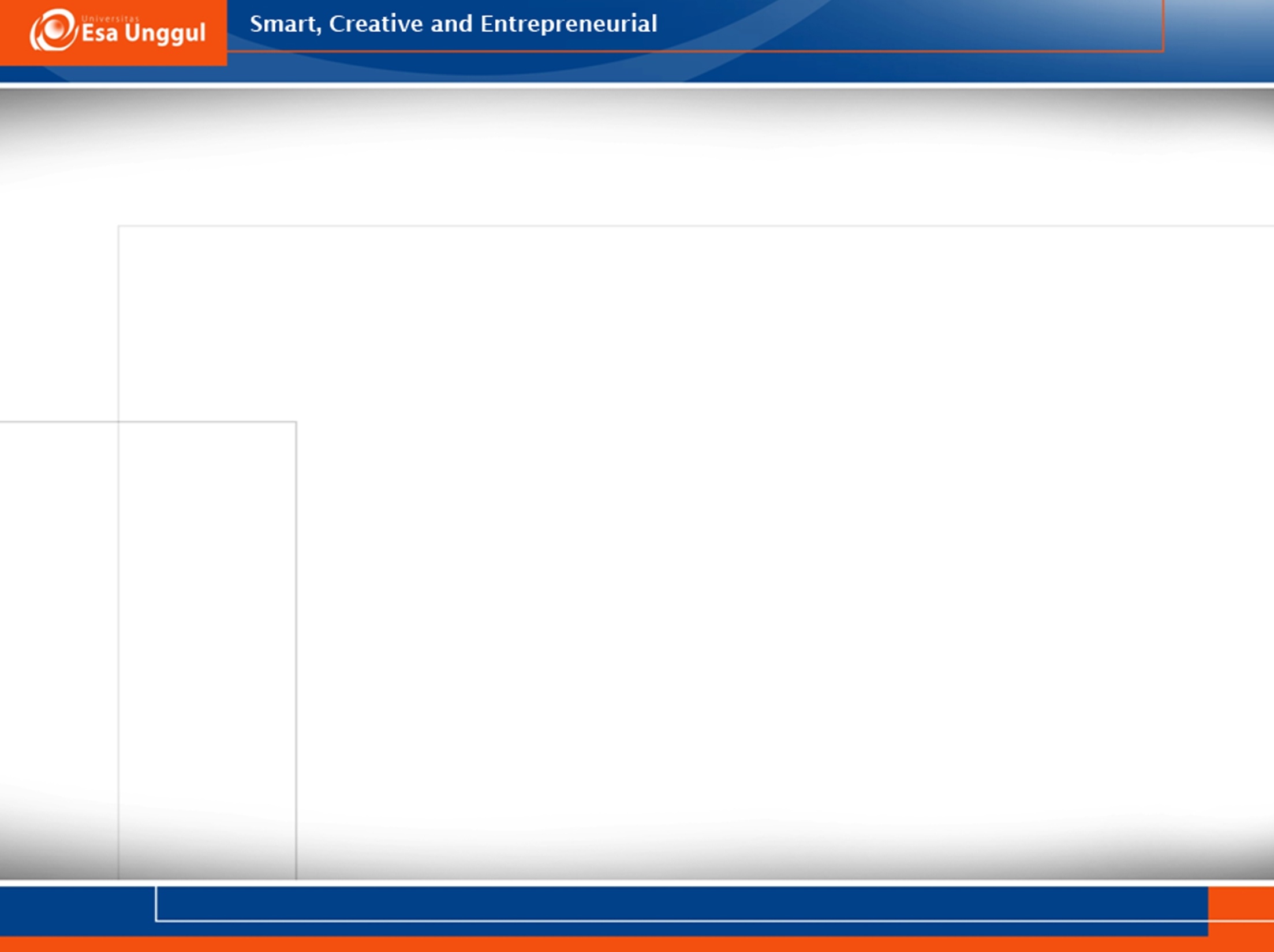 Reading, Speaking, and Listening
Keep the length of speech-based menus and instructions to a minimum. 

Accentuate the intonation of artificially generated speech voice, as they are harder to understand than human voices

Provide opportunities for making text large on a screen, without affecting the formatting, for people who find it hard to read small text
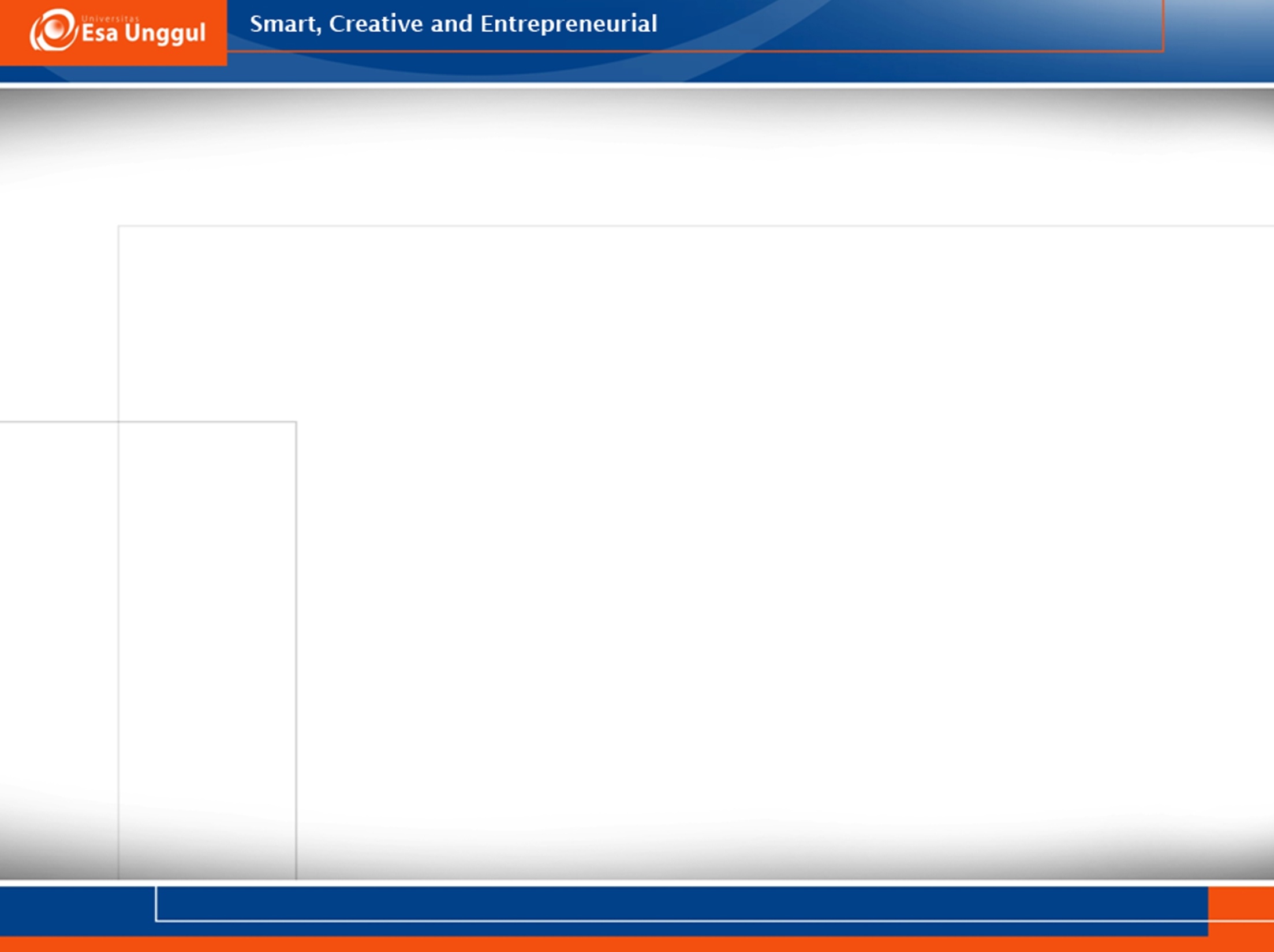 Problem Solving, Planning, Reasoning and Decision Making
Provide additional hidden information that is easy to access for users who wish to understand more about how to carry out an activity more effectively 

Use simple and memorable functions at the interface for computational aids intended to support rapid decision making and planning that takes place while on the move.
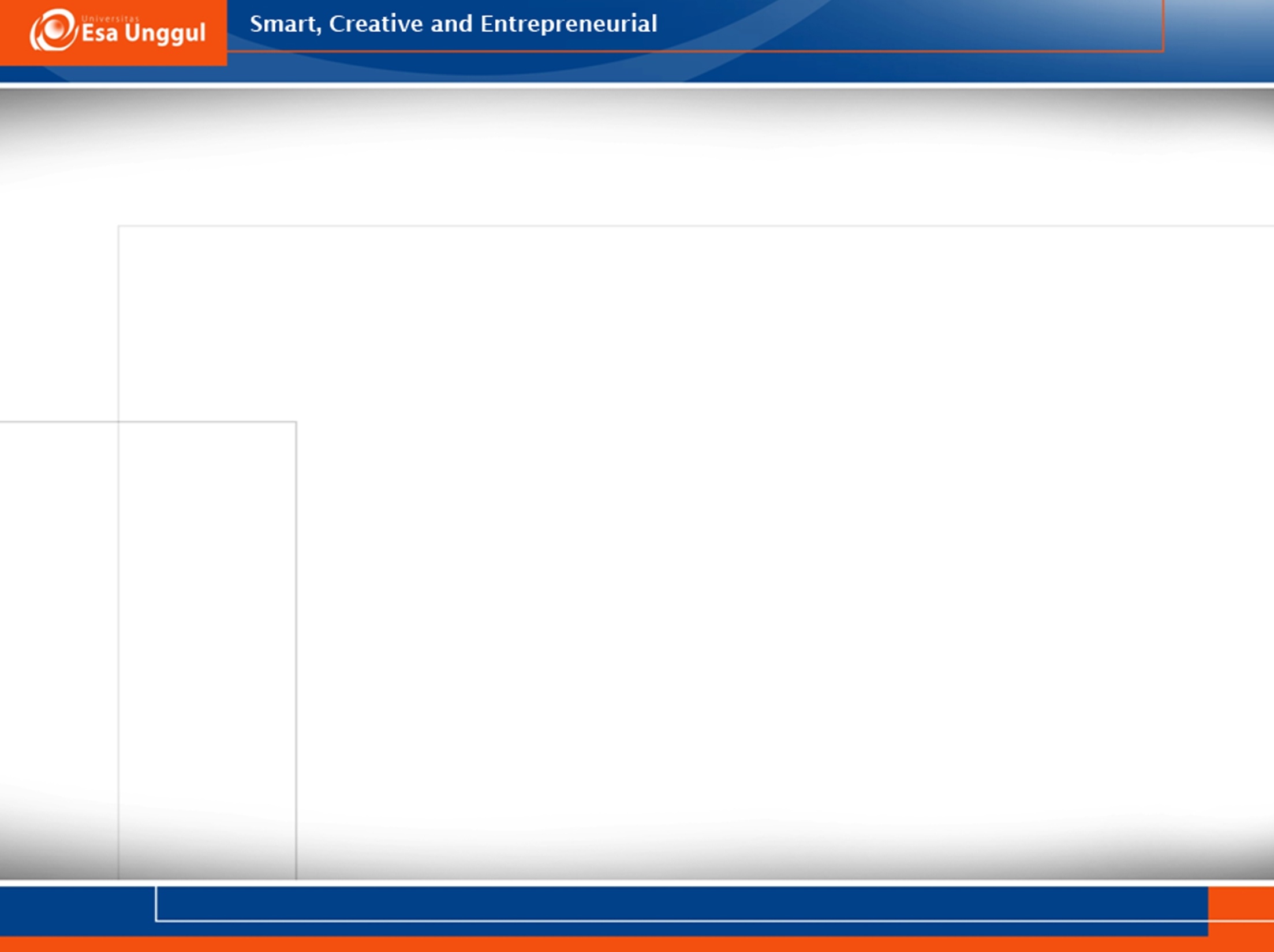 Cognitive Frameworks
A number of conceptual frameworks and theories have been developed to explain and predict user behavior based on theories of cognition. In this section, we outline three early internal frameworks that focus primarily on mental processes together with three more recent external ones that explain how humans interact and use technologies in the context in which they occur. These are:
Internal
Mental models
Gulfs of execution and evaluation
Information processing.
External

Distributed cognition
External cognition
Embodied interaction.
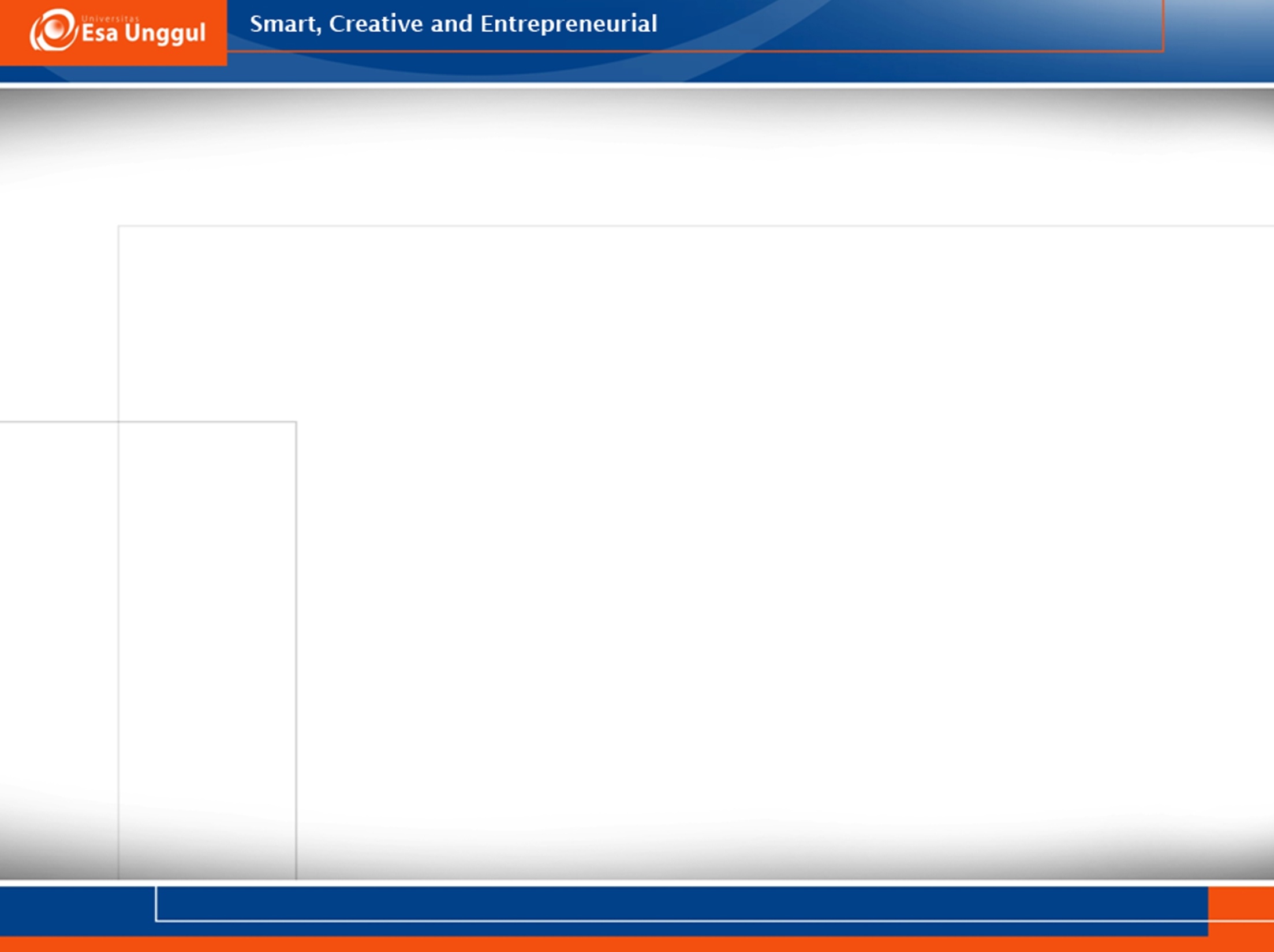 Key Point of Social Interaction
Social interaction is central to our everyday life.
Social mechanisms have evolved in face-to-face and remote contexts to facilitate conversation, coordination, and awareness.
Talk and the way it is managed are integral to coordinating social interaction
Many kinds of computer-mediated communication systems have been developed to enable people to communicate with one another when in physically different locations
Keeping aware of what others are doing and letting others know what you are doing are important aspects of collaboration and socializing.
Social media have brought about significant changes in the way people keep in touch and manage their social lives
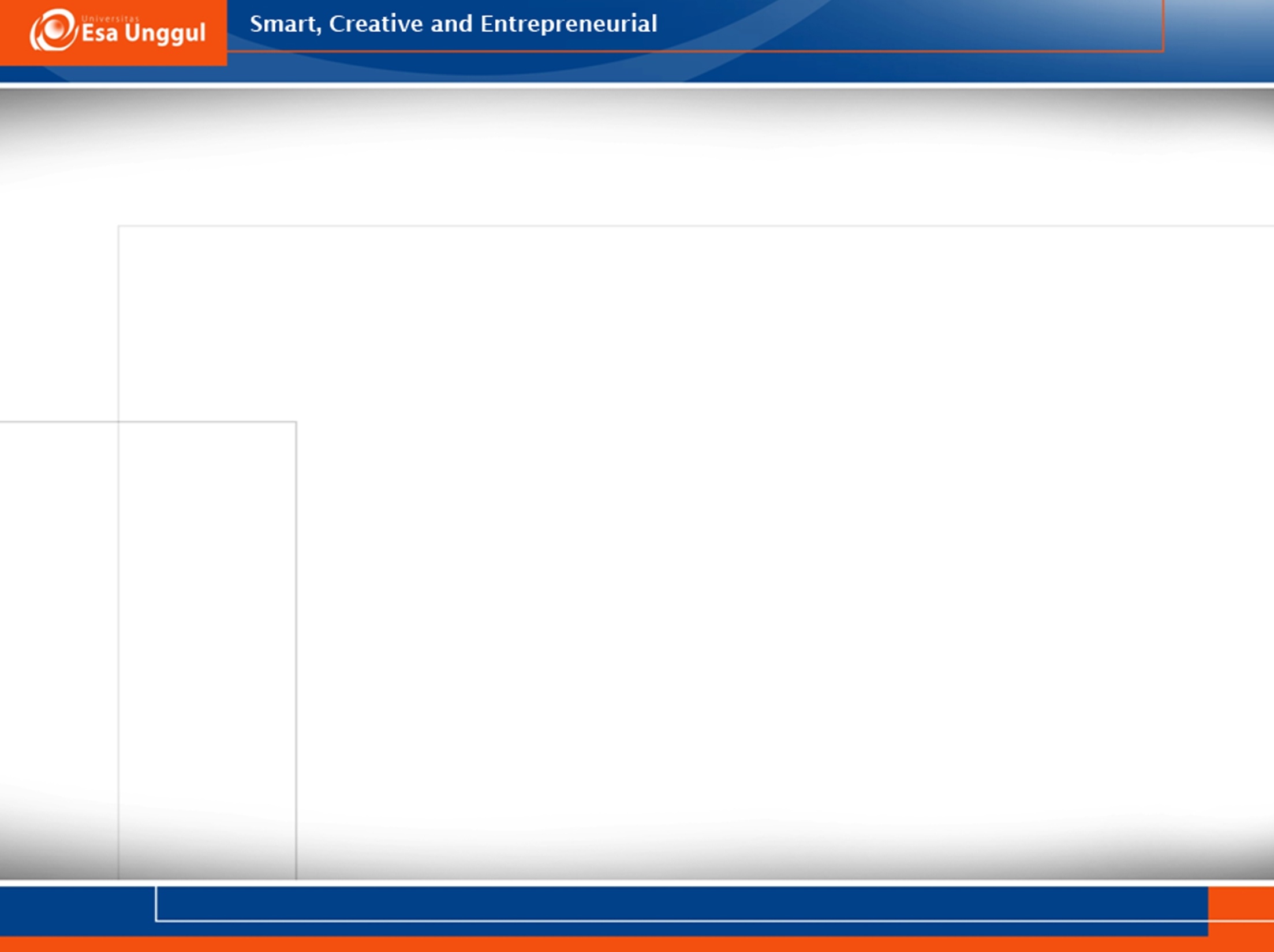 Key Point of Emotional Interaction
Emotional aspects of interaction design are concerned with how to facilitate certain states (e.g. pleasure) or avoid certain reactions (e.g. frustration) in user experiences.
Well-designed interfaces can elicit good feelings in people.
Aesthetically pleasing interfaces can be a pleasure to use.
Expressive interfaces can provide reassuring feedback to users as well as be informative and fun.
Badly designed interfaces often make people frustrated, annoyed, or angry.
Emotional technologies can be designed to persuade people to change their behaviors or attitudes.
Anthropomorphism is the attribution of human qualities to objects.
Virtual agents and robot pets have been developed to make people feel motivated, reassured, and in a good mood
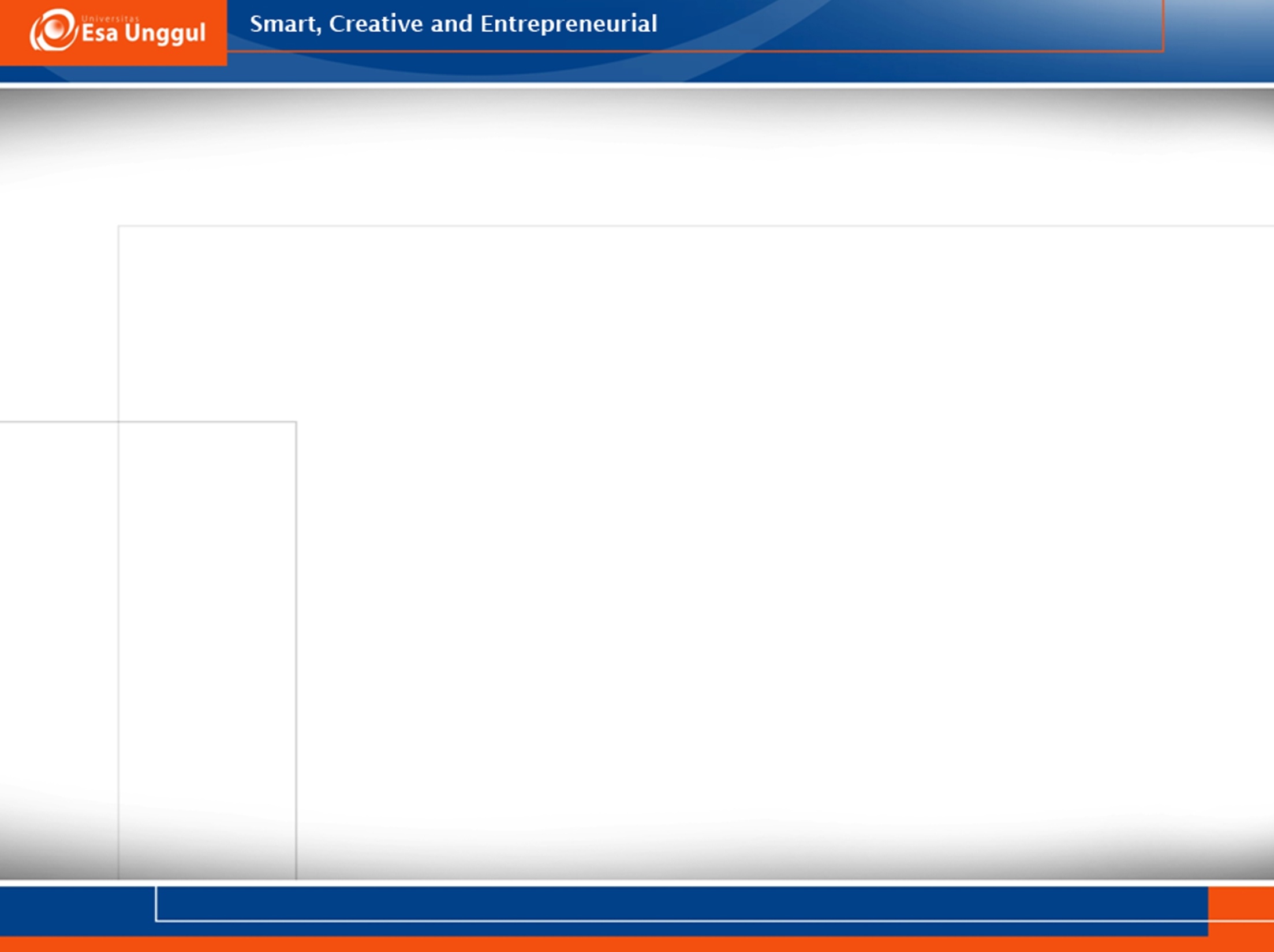 Terima Kasih